Муниципальное дошкольное образовательное учреждение
«Детский сад № 55»
«Развитие познавательных процессов детей дошкольного возраста посредством занимательного игрового материала».
Составила 
Захарова А.Л., старший воспитатель
2018
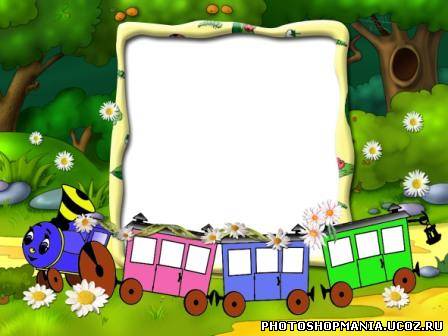 Десять страниц понятной математики
 лучше ста страниц, заученных на память, 
но не понятных.                     В.А.Сухомлинский
Сущность занимательности состоит в 

новизне, 
необычности,
 неожиданности, 
обязательной проблеме, которую необходимо разрешить.
Использование занимательного игрового материала развивает
нестандартное мышление, 
умение неординарно мыслить 
умение    приобретать навыки поиска различных вариантов выполнения задания.
Калейдоскоп занимательных заданий
задания на трансфигурацию,
 загадки,
 головоломки,
 логические задачи, 
задачи-шутки, задачи в стихах,  
занимательные задачи Зака А.З., 
игры со счетными палочками,
 игры шашечного хода и игры на передвижение, интерактивные игры, 
игры в режиме оn-line;
 обучающие мультфильмы, 
обучающие программы, 
анимационные презентации и др.
Правила использования занимательного материала:
обеспечить ситуацию успеха 
материал на занятиях преподносится так, что достигается единство основных постулатов: понятно, доступно, с удовольствием,  результативно
"проблема планки". Высота планки требований, которые предъявляются к ребенку, должна быть хотя бы чуть-чуть, но выше его сегодняшних возможностей и способностей
Классификацияигрового материала
логические задания (загадки, задачи, головоломки, вопросы поискового характера); 
игры на складывании (составление) и трансфигурацию; 
занимательные задачи А.Зака.
Форма подачи игрового материала
игры либо как отдельный элемент,
либо же вплетаются в необычную игровую ситуацию, в которой есть элемент проблемности,
либо в сюжетное занятие (занятие сказку, занятие-путешествие).
Технология развивающих игр А. Зака для развития логического мышления дошкольников
А. Зак – профессор доктор психологических наук много лет изучавший мышление детей, автор серии книг по развитию интеллектуальных способностей
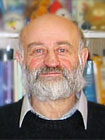 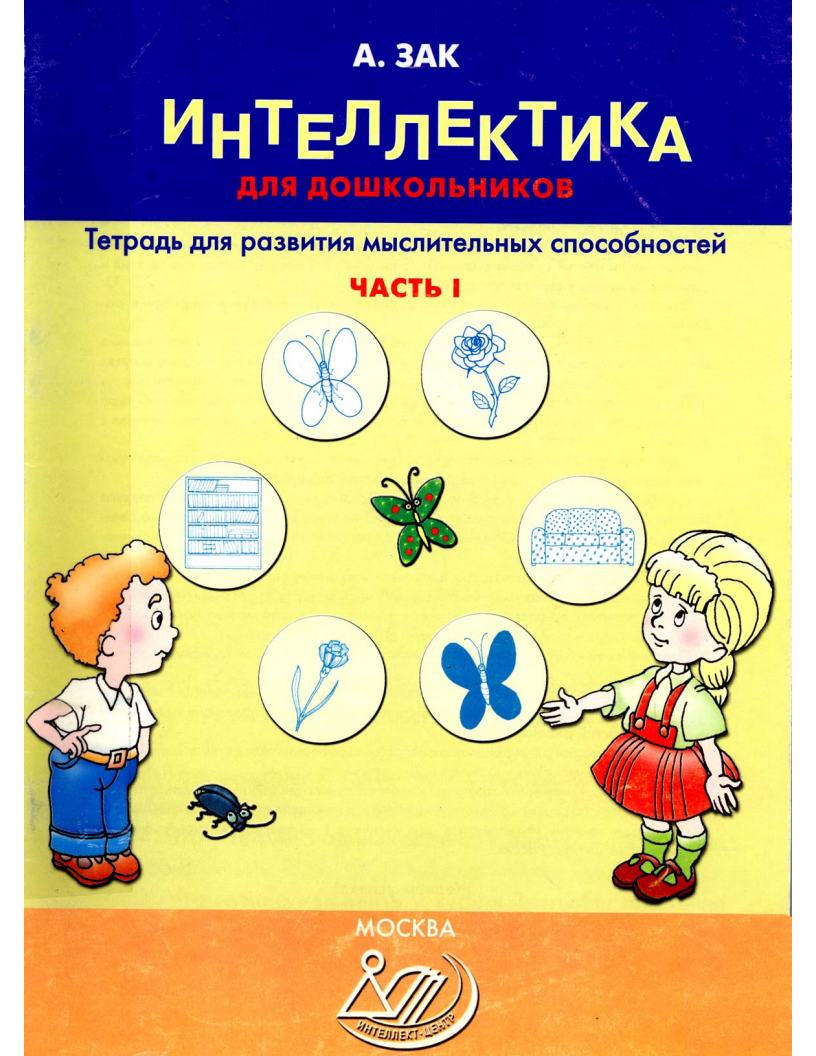 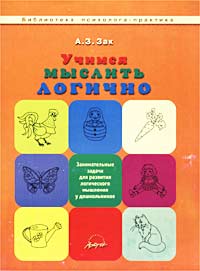 Почему именно эти задачи?
В дошкольном возрасте важно разбудить мышление ребенка, чтобы он стремился к самостоятельному размышление и решению задач. Педагог вооружает детей лишь схемой и направлением анализа занимательной задачи, приводящего в конечном результате к решению. 

Систематическое упражнение в решении задач таким способом развивает умственную активность, самостоятельность мысли, творческое отношение к учебной задаче, инициативу.
Использование логико-математических игр повышает интерес детей к математике, активизирует мыслительную деятельность, усиливает их внимание к содержанию изучаемого материала.
Основные положения, которые следует учитывать в работе с задачами
1. Для интенсивного развития мышления задания следует выполнять в уме.
 2. При затруднениях полезно проводить в бланках задач линии перемещения фигурок, обводить предметы, ответы задач. 
3. При самостоятельной работе условия задачи читает педагог, напоминая при этом, что "… каждый решает сам… «
 4. При решении задачи ребенок должен рассуждать, а не гадать.
 5. Главное, чтобы ребенок понимал зависимость результата от своих действий, осознавал, что он делает, как и почему?
Алгоритм работы с  логическими задачами.
В логических задачах четко прослеживается цикличность, где в цикл входит определенное количество разнородных задач, однородные  прослеживаются в каждой последующем цикле.
 С материалами любого раздела: "Самые простые задачи", "Простые задачи", "Задачи непростые и несложные", "Сложные задачи"- можно действовать по-разному. При этом возможны два подхода. Решать задачи по порядку из разных игр – разнородные или не по порядку - однородные.
 Различие этих подходов достаточно отчетливо и основано оно на том, для чего решаются задачи.
Выбираются игры в зависимости от возраста и подготовки ребенка.
«Самые простые задачи»  
 1. Алик и Боря собирали марки: кто-то из них - английские, кто- то - немецкие. У Алика были английские марки. Кто из ребят собирал немецкие: а) Боря; б) Вова; в) Алик; г) Гена; д) Дима; е) Костя? 

2. В слове "СОН" переставили буквы, и получилось слово "НСО". Такая же перестановка была сделана в слове "МИР". 
Что получилось: а) РИМ; б) РМИ; в) МРИ; г) МИР; д) ИРМ; е) ИМР? 

3. Аня жила ближе к школе, чем Валя. Кто из них жил от школы дальше: а) Валя; б) Катя; в) Света; г) Аня; д) Вера; е) Лиза? 

4. На одной странице нарисованы роза и ландыш. На другой — тюльпан и крапива. Что из нарисованного на второй странице подходит к первой: а) тюльпан; б) ландыш; в) крапива; г) роза; д) мимоза; е) сирень? 

5. Андрей — сын Владимира. Кем является Владимир по отношению к Андрею: а) дядей; б) отцом; в) сыном; г) внуком; д) племянником; е) дедом?

 6. Утро — вечер, зима — ?..
 а) холод; б) весна; в) снег; г) лето; д) лыжи; е) санки.
Все задачи А. Зака объединены в 4 блока по следующим темам:
"Развитие  способности анализировать" (задачи на сопоставление, игры вида "Одинаковое, разное у двух", " Одинаковое, разное у трех ". Совершенствуются зрительное восприятие, произвольное внимание, кратковременная память и воображение); -
"Развитие  способности комбинировать" (задачи на преобразование, игры вида "Перестановки", "Передвижение", "Обмены". Совершенствуются наглядно-образное мышление, кратковременная память и воображение);
"Развитие  способности планировать" (задачи на перемещение, игры вида "Шаги", "Прыжки", "Шаги, прыжки". Совершенствуются действия в мысленном плане, зрительное восприятие, произвольное внимание, кратковременная память); 
"Развитие  способности рассуждать" (рассуждения на выведение, игры  12 видов "Что подходит", "Раньше, позже", "У кого что", "Соседний через один", "Так же как", "Родственники", "Старше, моложе", и др. Совершенствуются  логическое мышление, так как надо делать вывод из суждения).
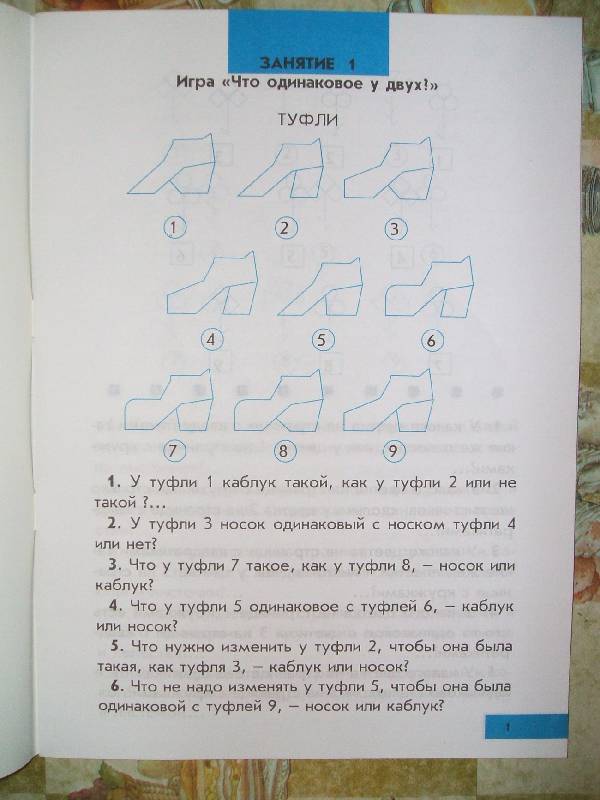 Спасибо за внимание!
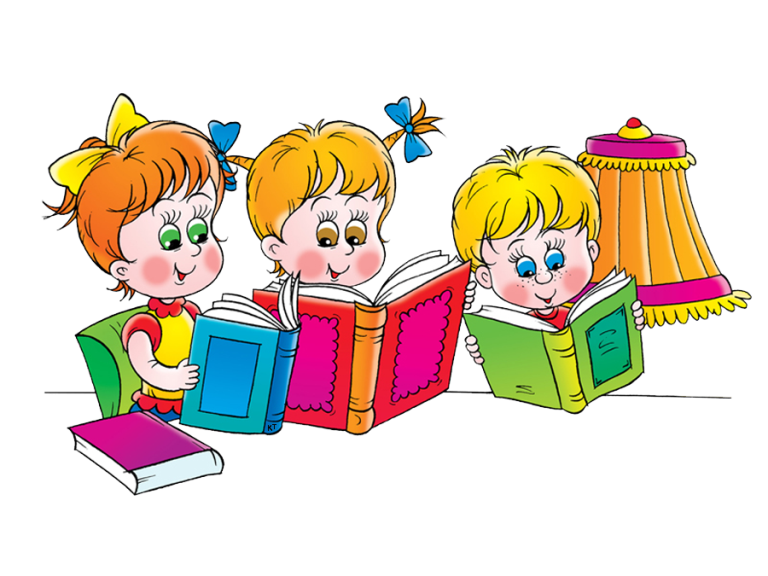